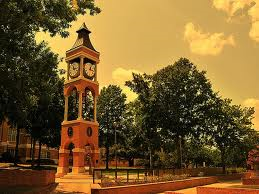 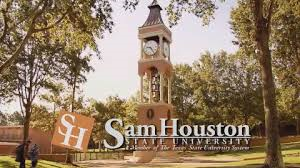 Active Shooter
What is an Active Shooter?
An active shooter is an individual actively engaged in killing or attempting to kill people in a conﬁned and populated area
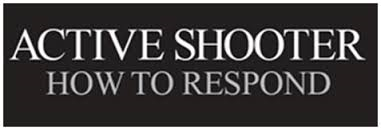 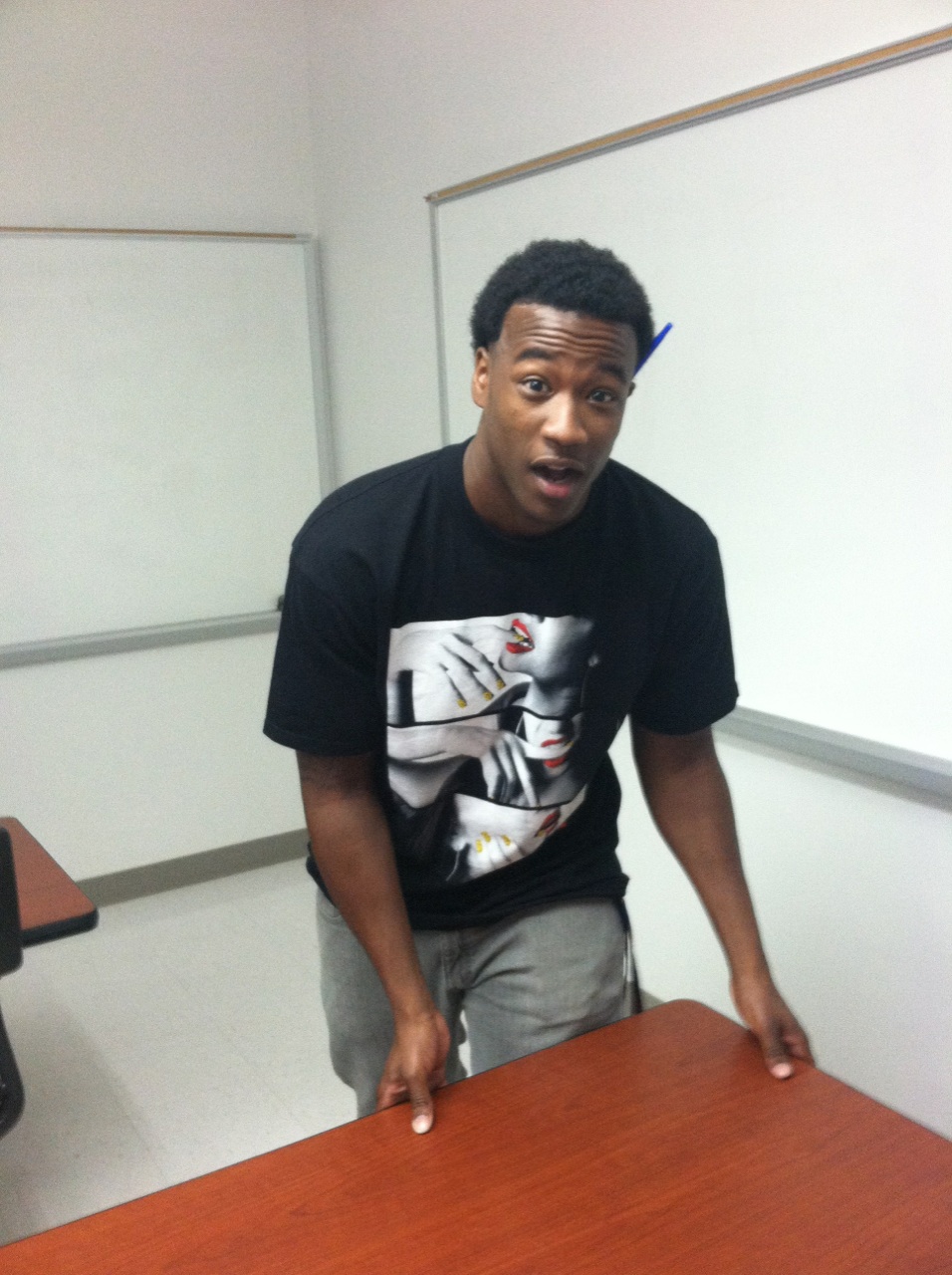 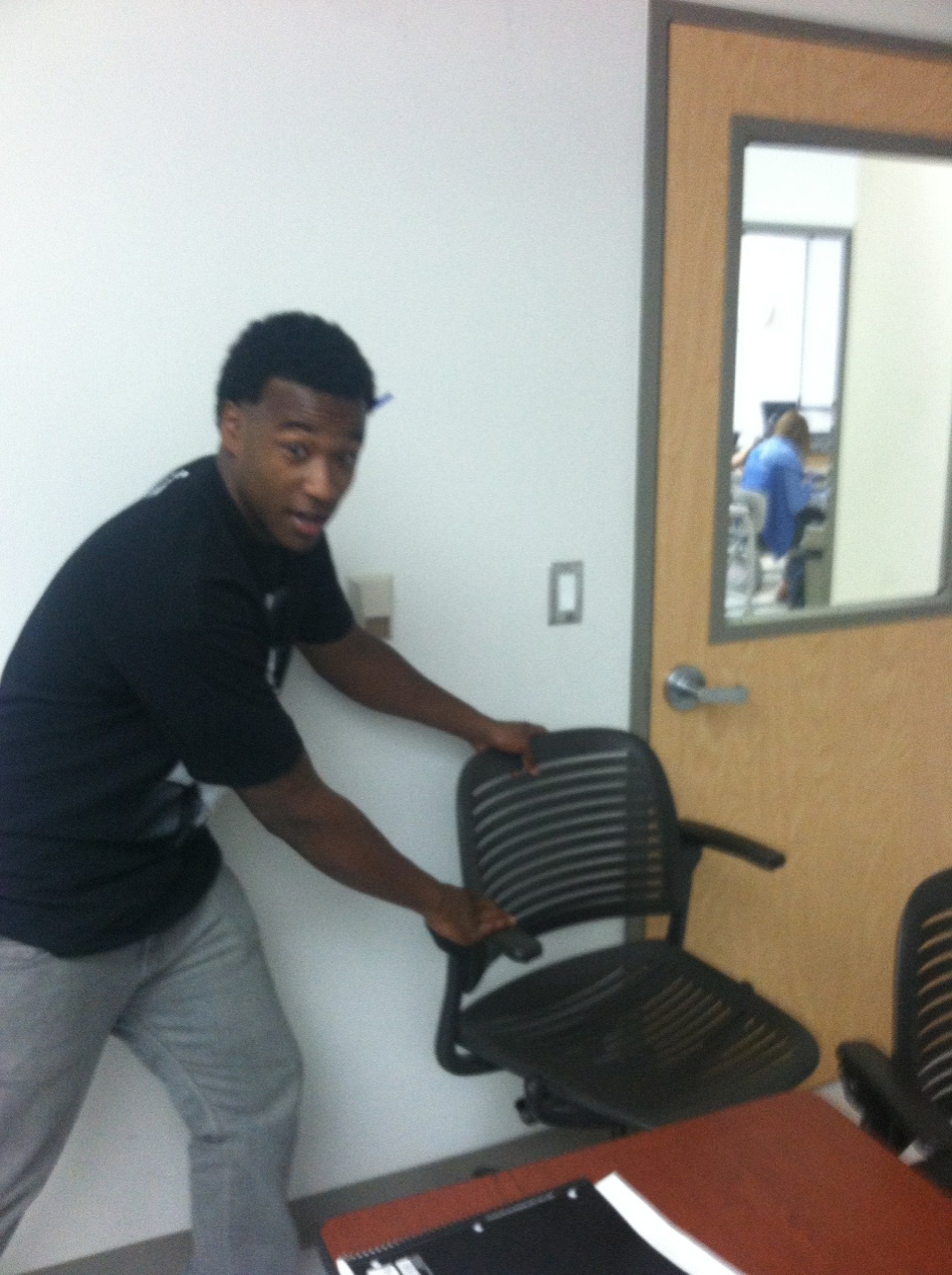 If you are in a classroom, 
                        room or office, 
                                      secure the door,
and  “Stay There”
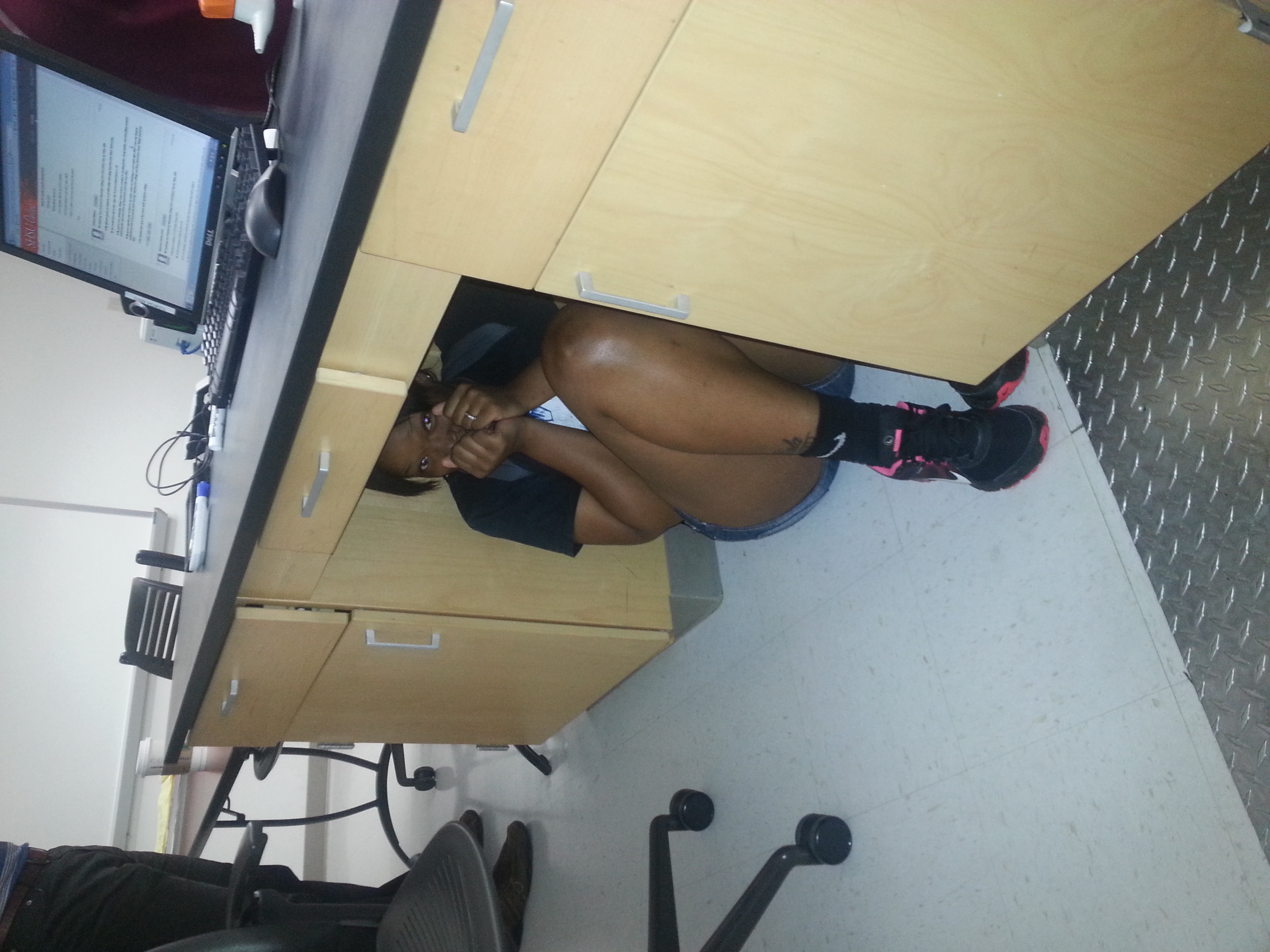 Get out of sight from the 
                              door and stay 
                                                    low and quiet.
If in the hallways, get in a room 
                    that is not already 
                                             secured and secure it.
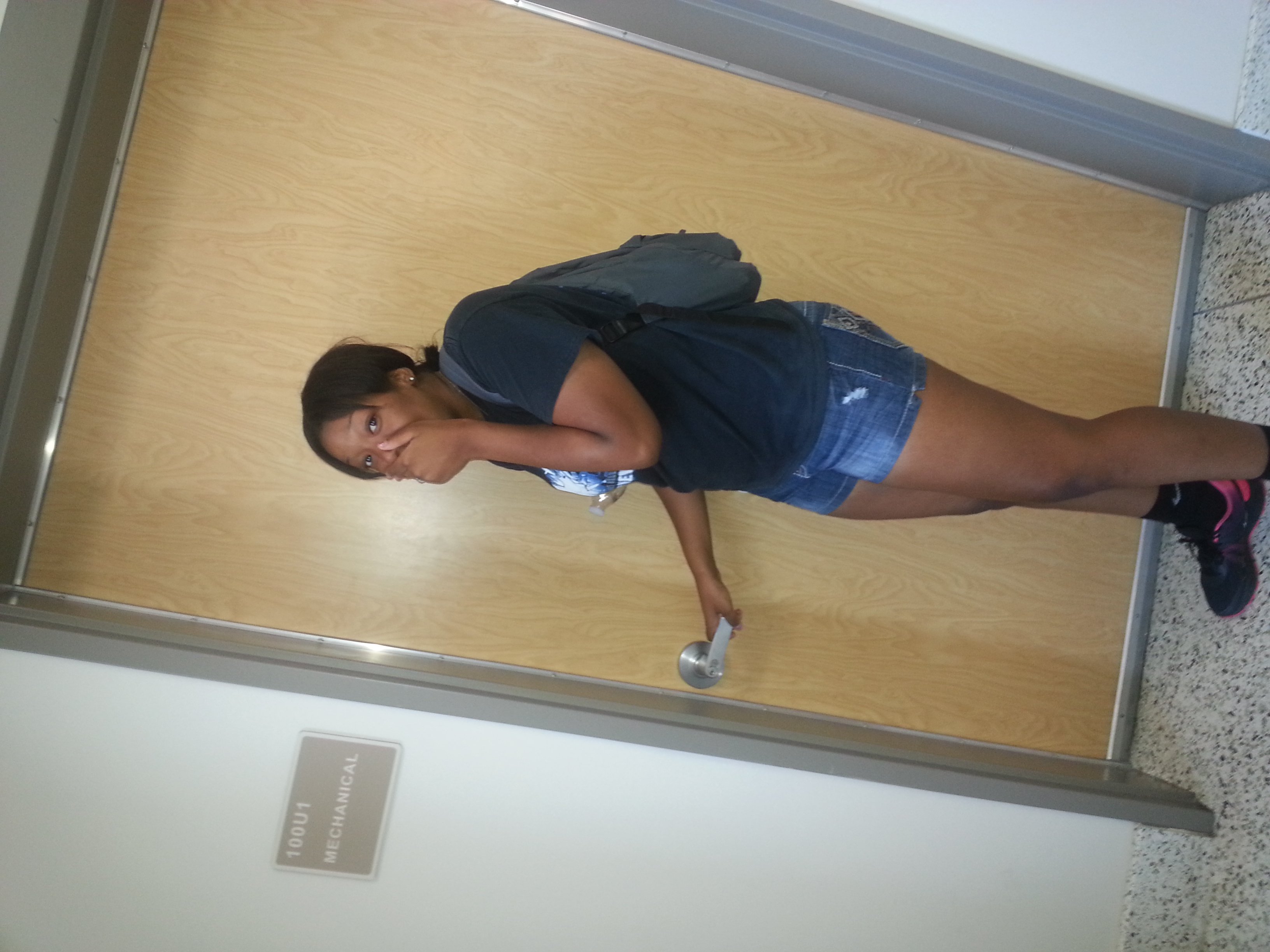 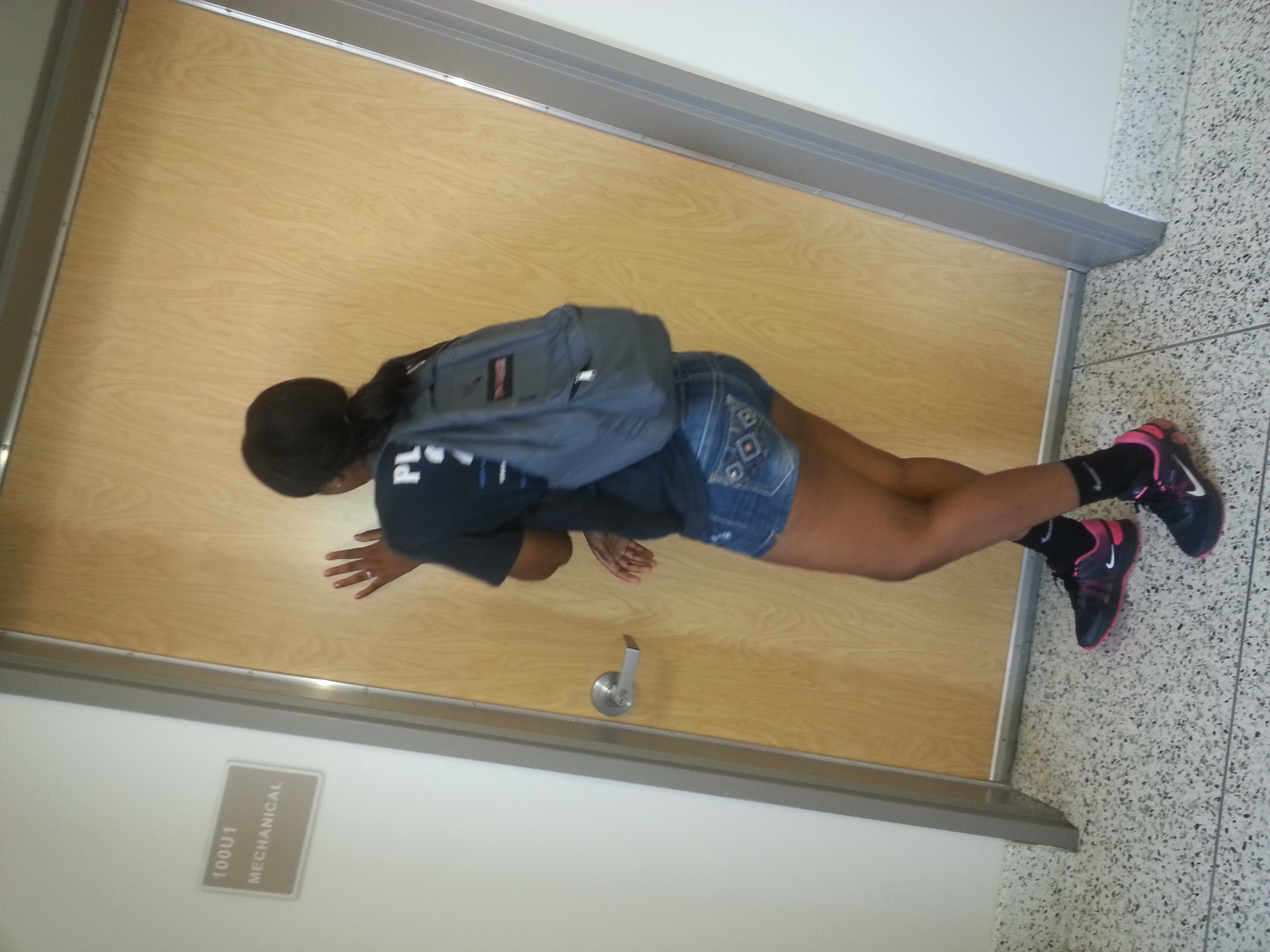 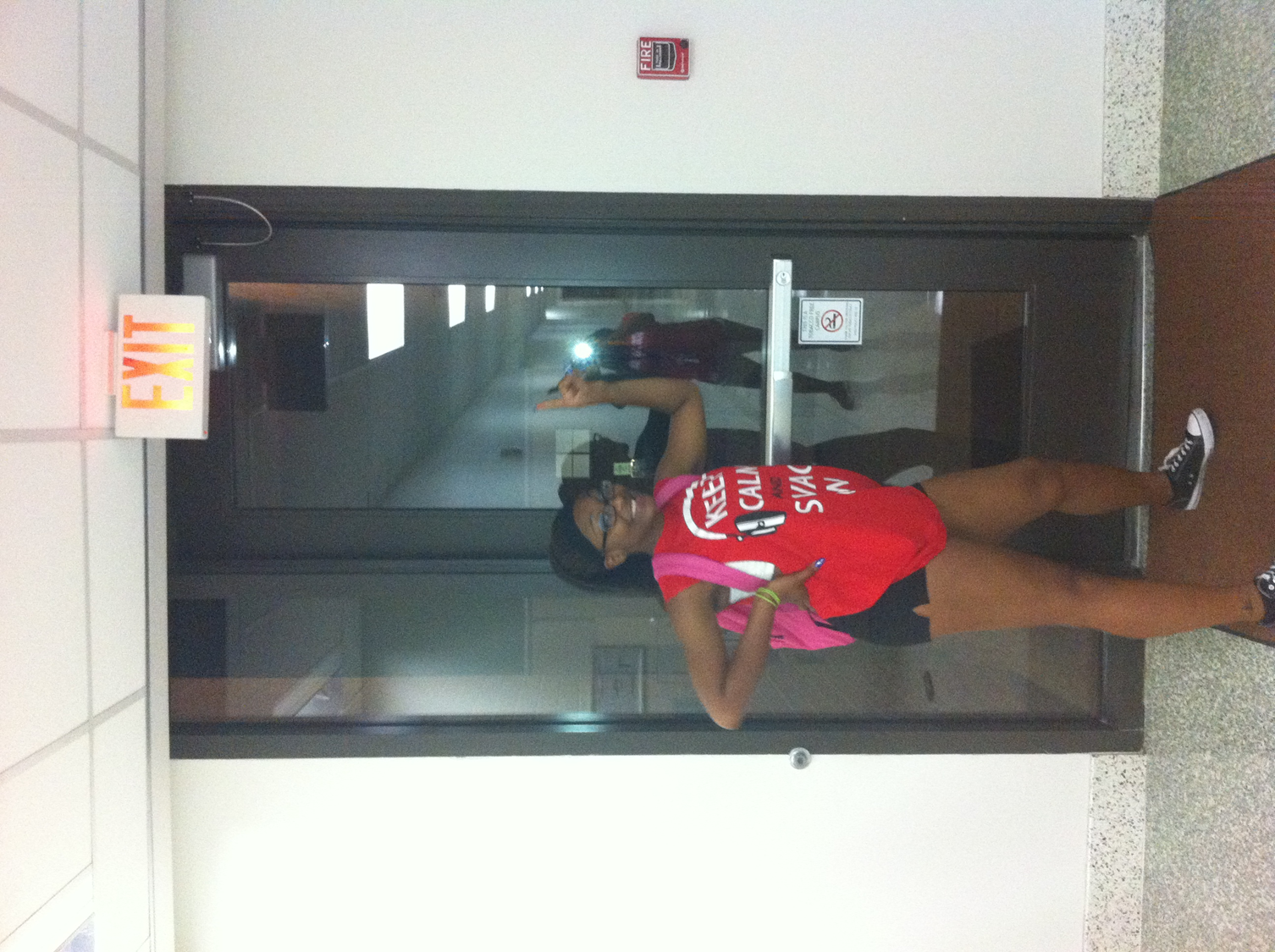 If you’re close to an exit, use it.
         Don’t run through a long hall to get to one,
                  you may encounter the gunmen or                    
                          hostage taker.
Stay alert and look for appropriate cover locations. 
                       Brick walls, large trees, retaining walls, parked vehicles
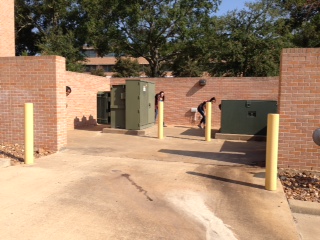 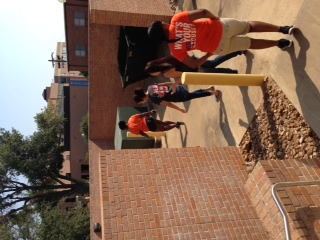 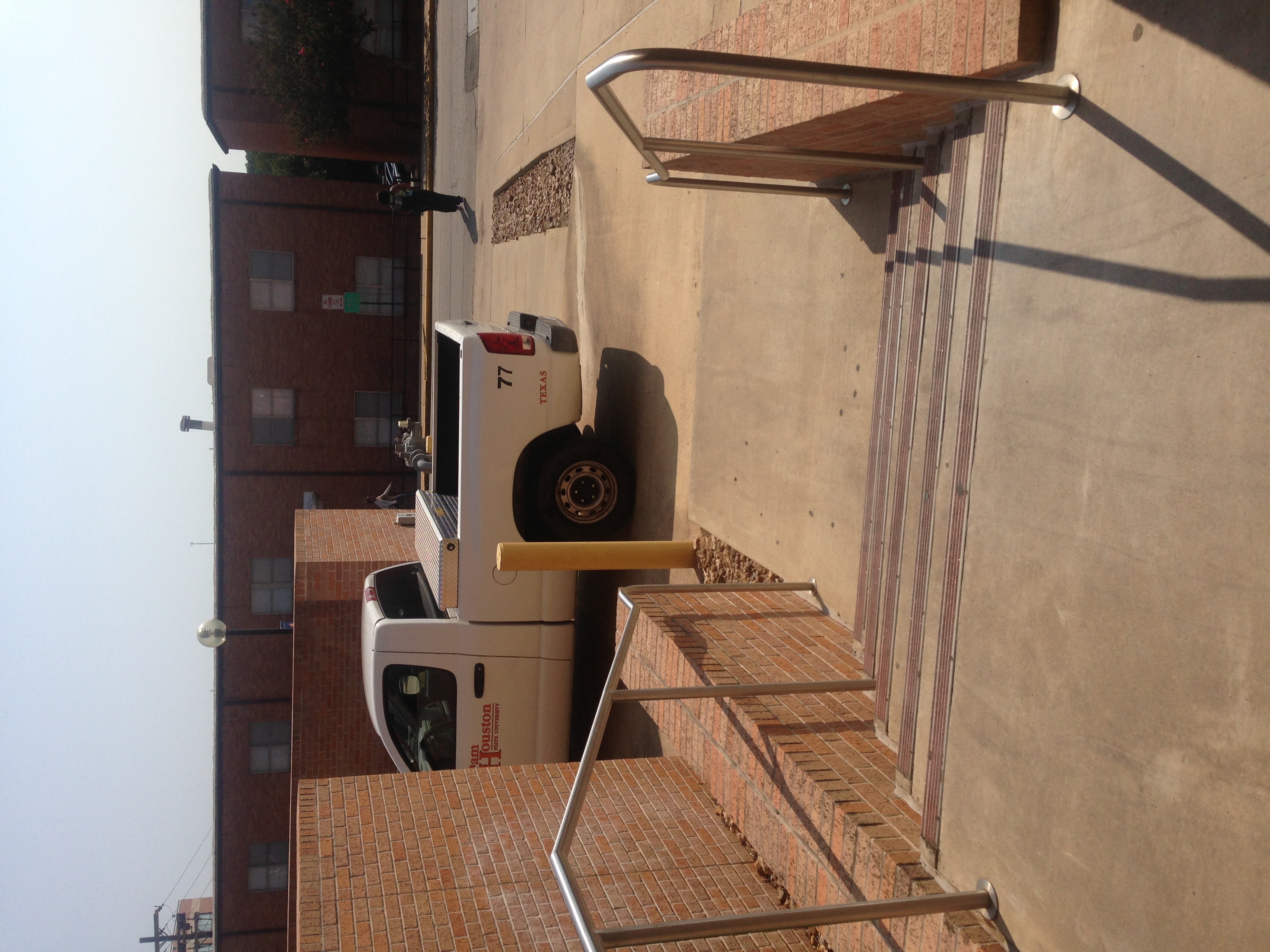 Stay alert and look for appropriate cover locations. 
                       Brick walls, large trees, retaining walls, parked vehicles
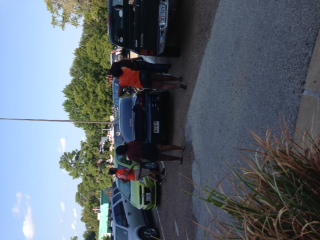 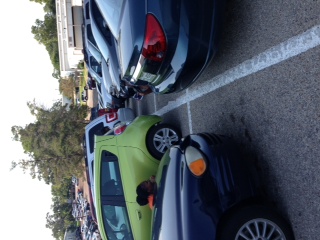 If necessary, you may have to distract or overwhelm the shooter.

              To do this, you will need to identify weapons and have a plan.
weapons
An improvised weapon is a device that was not designed to be used as a weapon but can be put to that use.
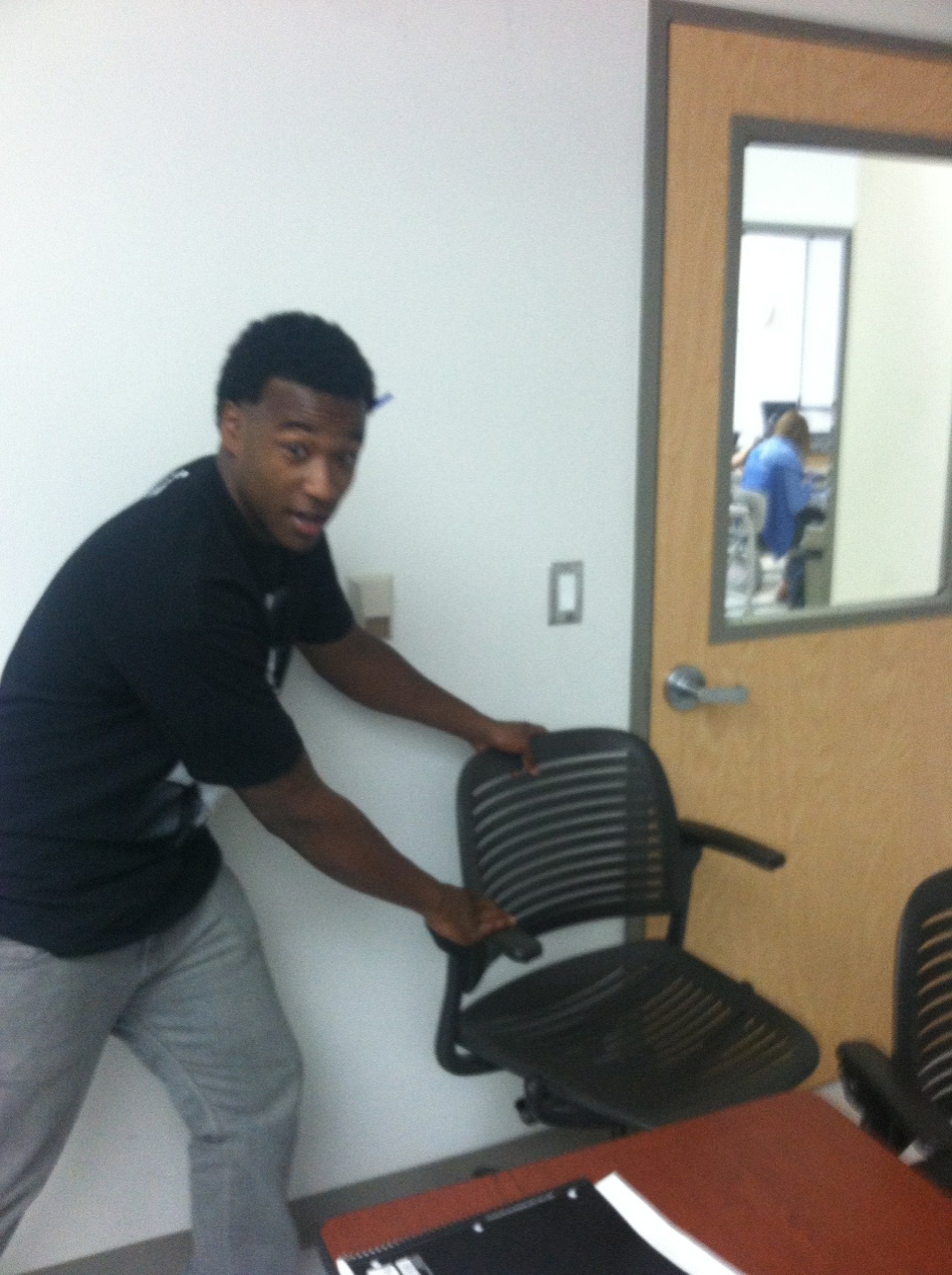 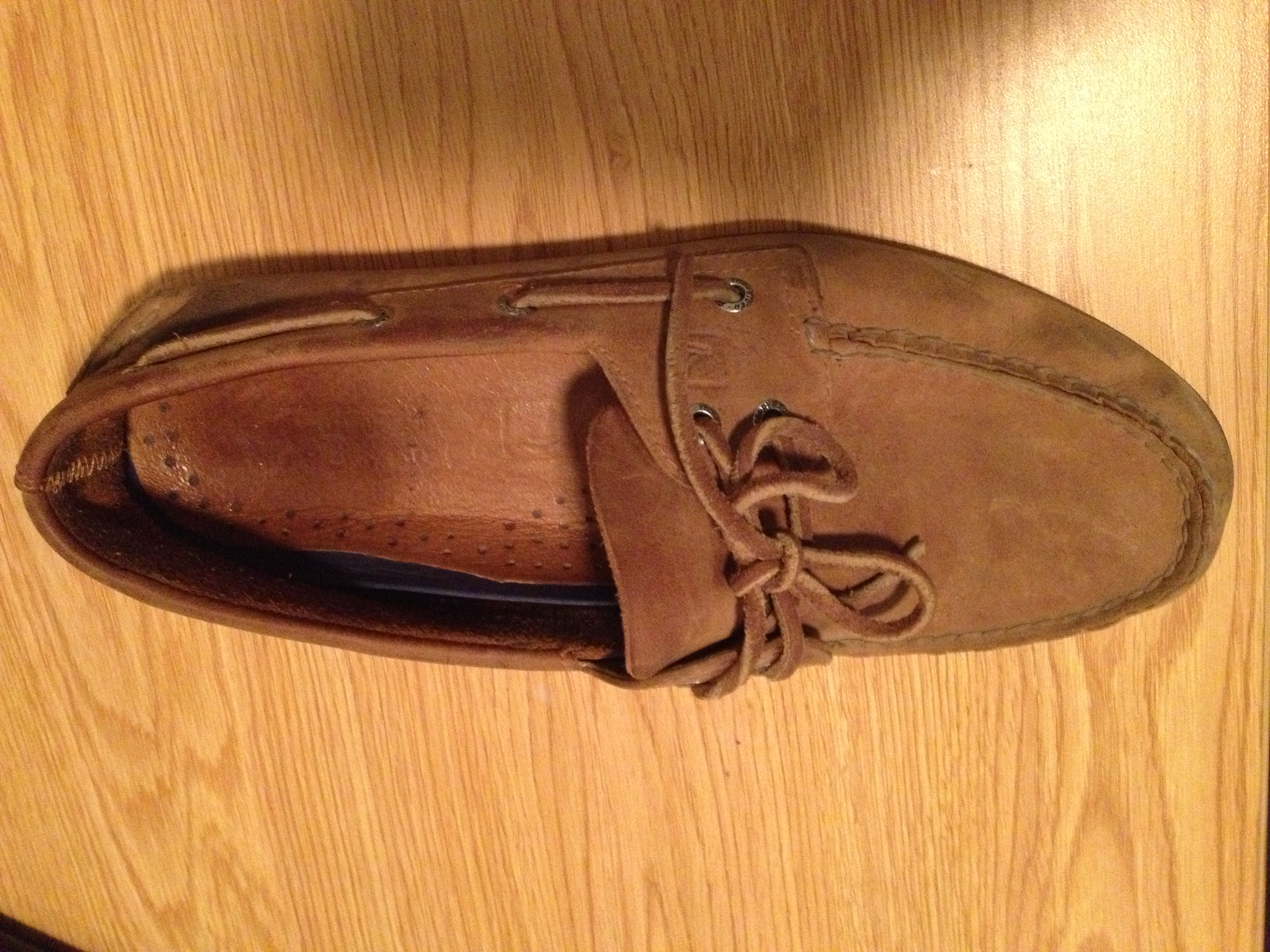 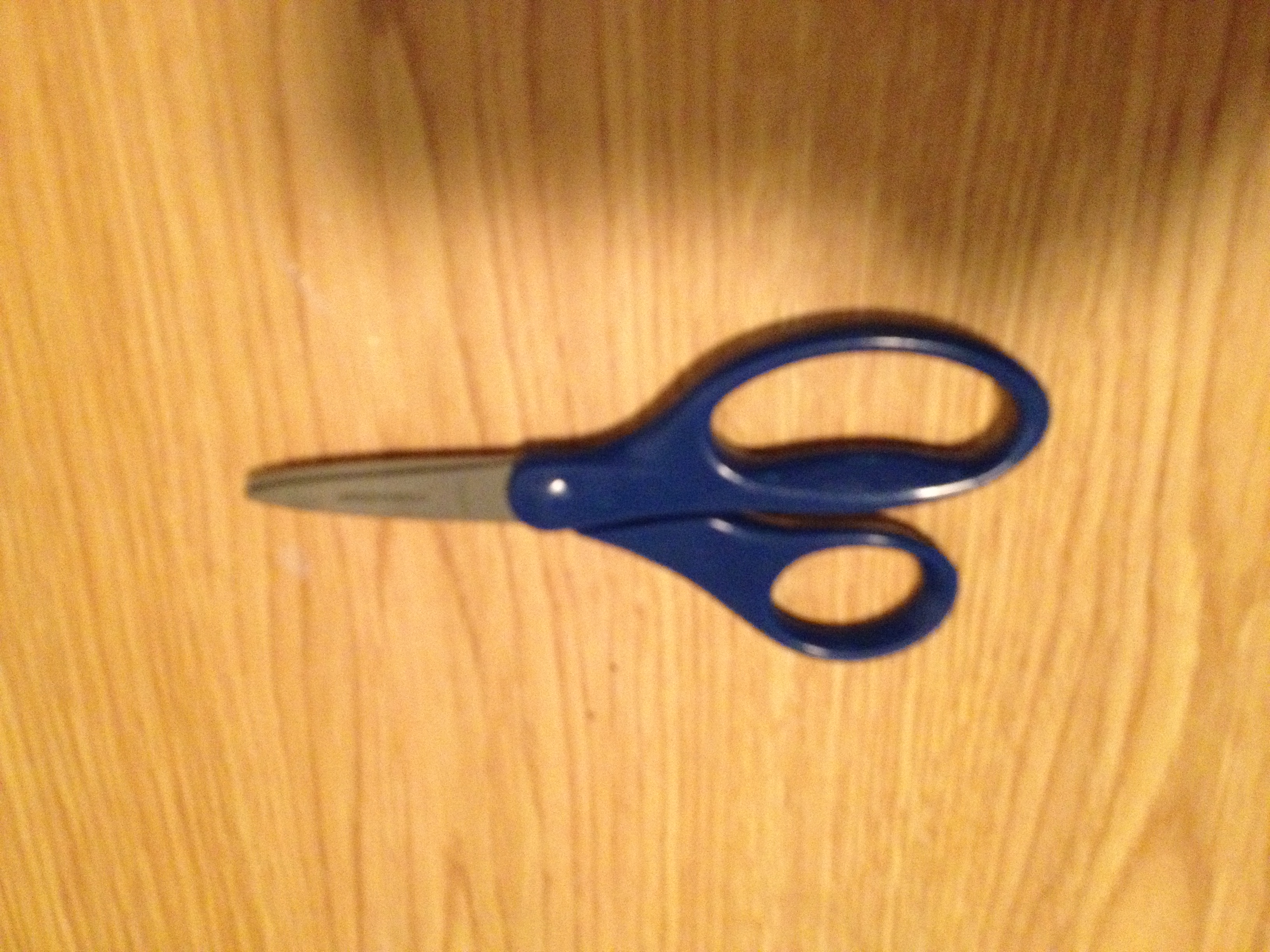 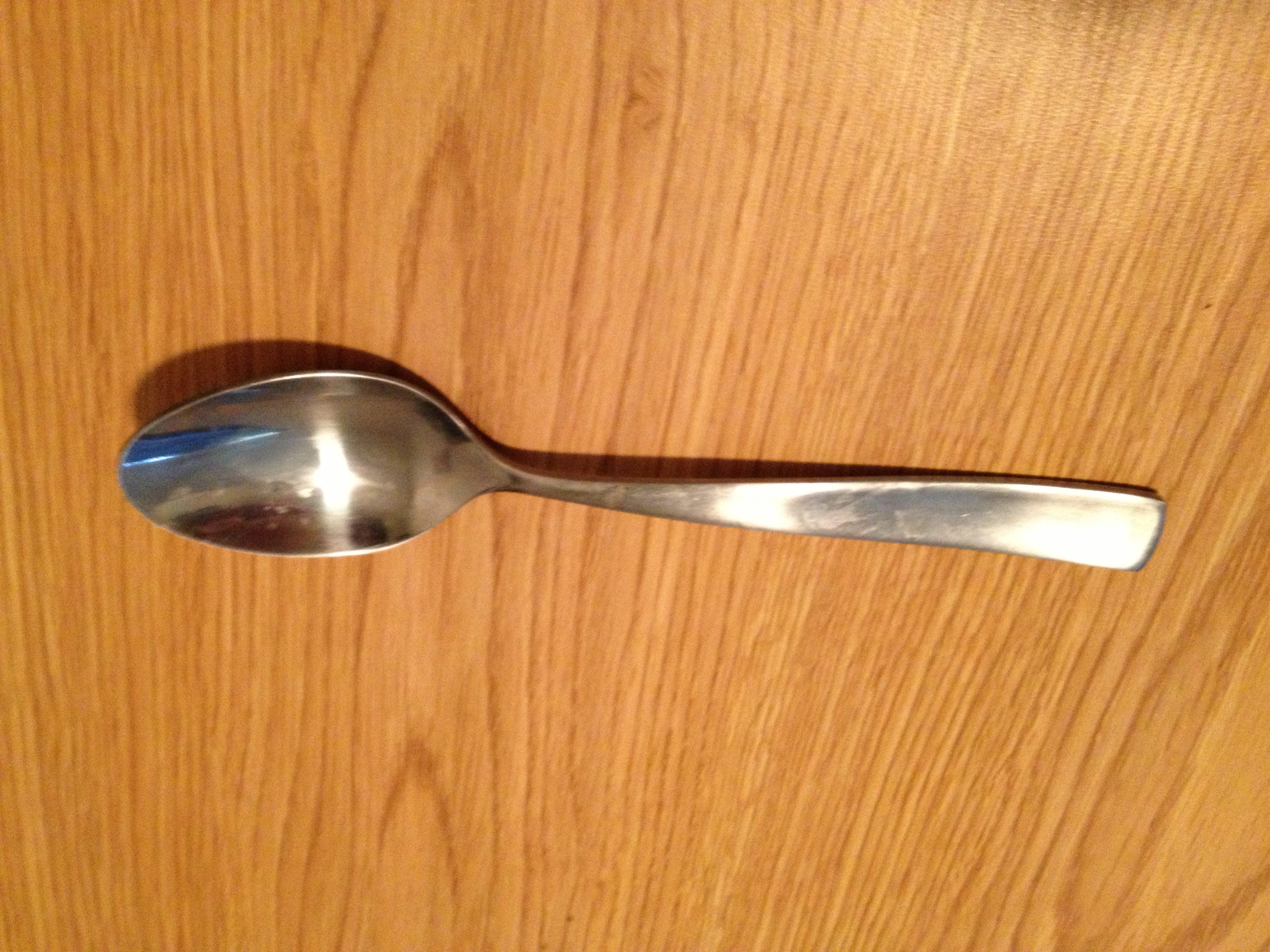 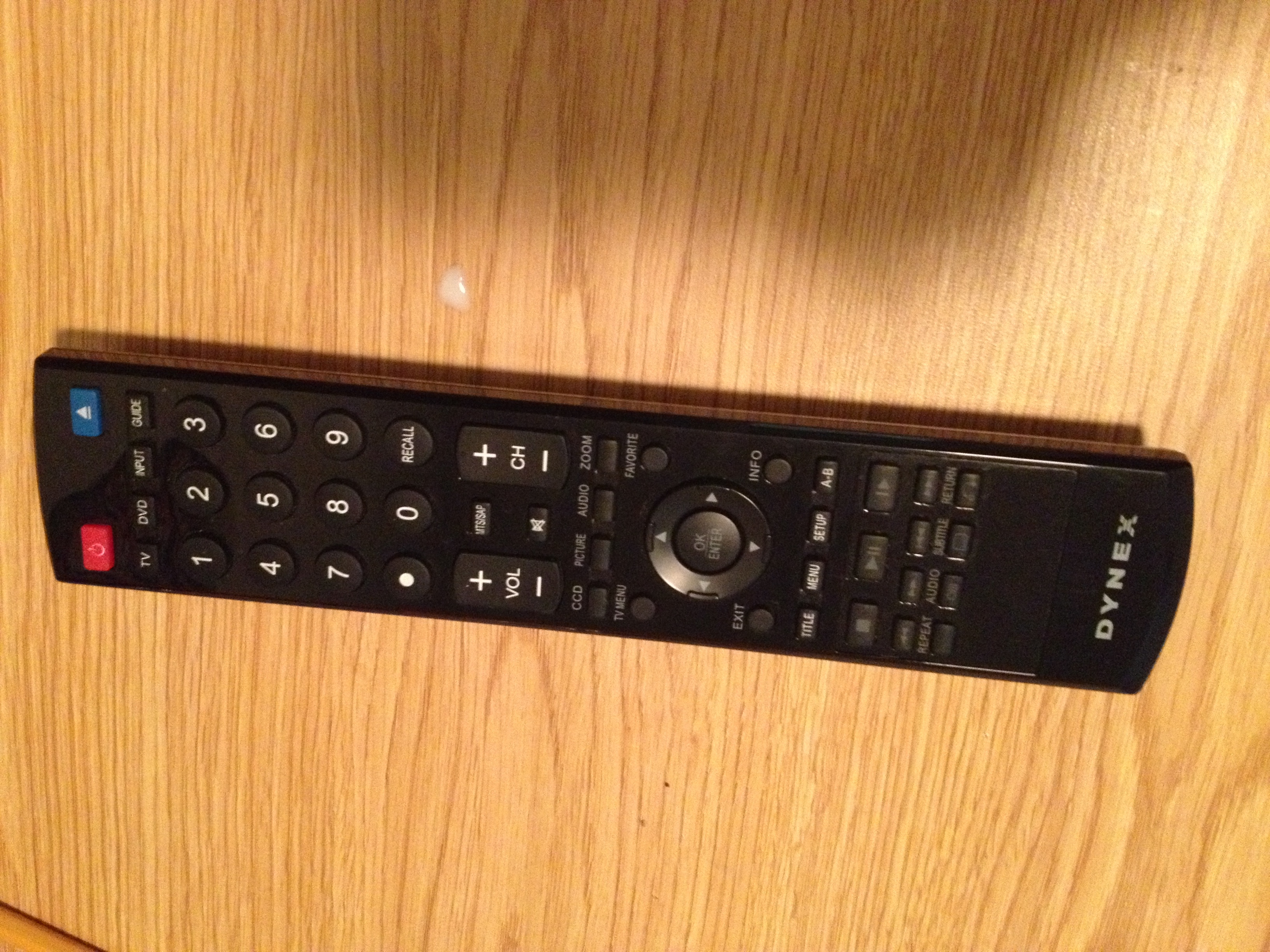 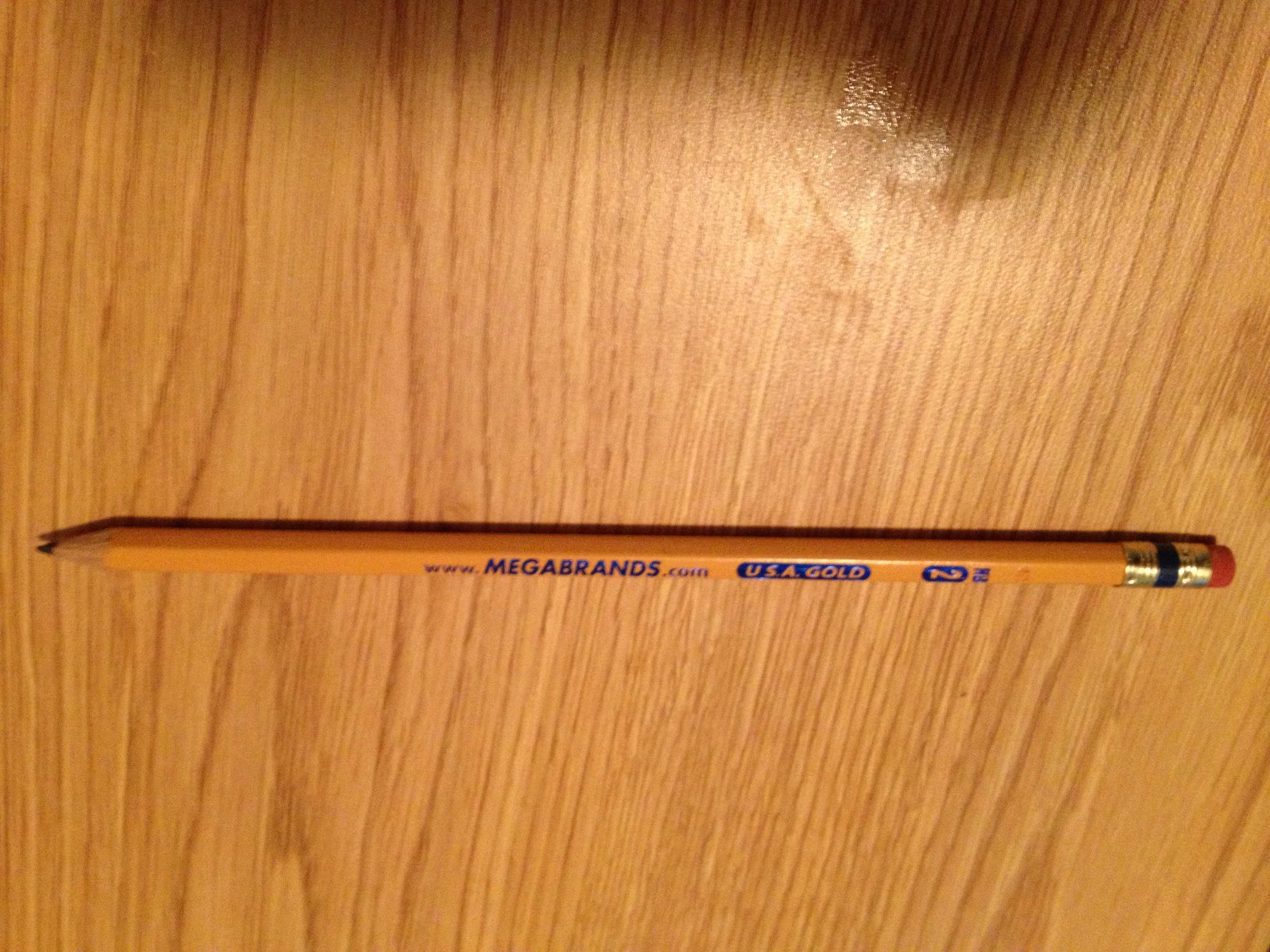